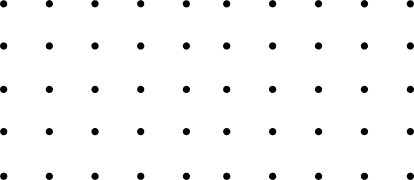 LOGO
HOME
ABOUT
SERVICE
CONTACT
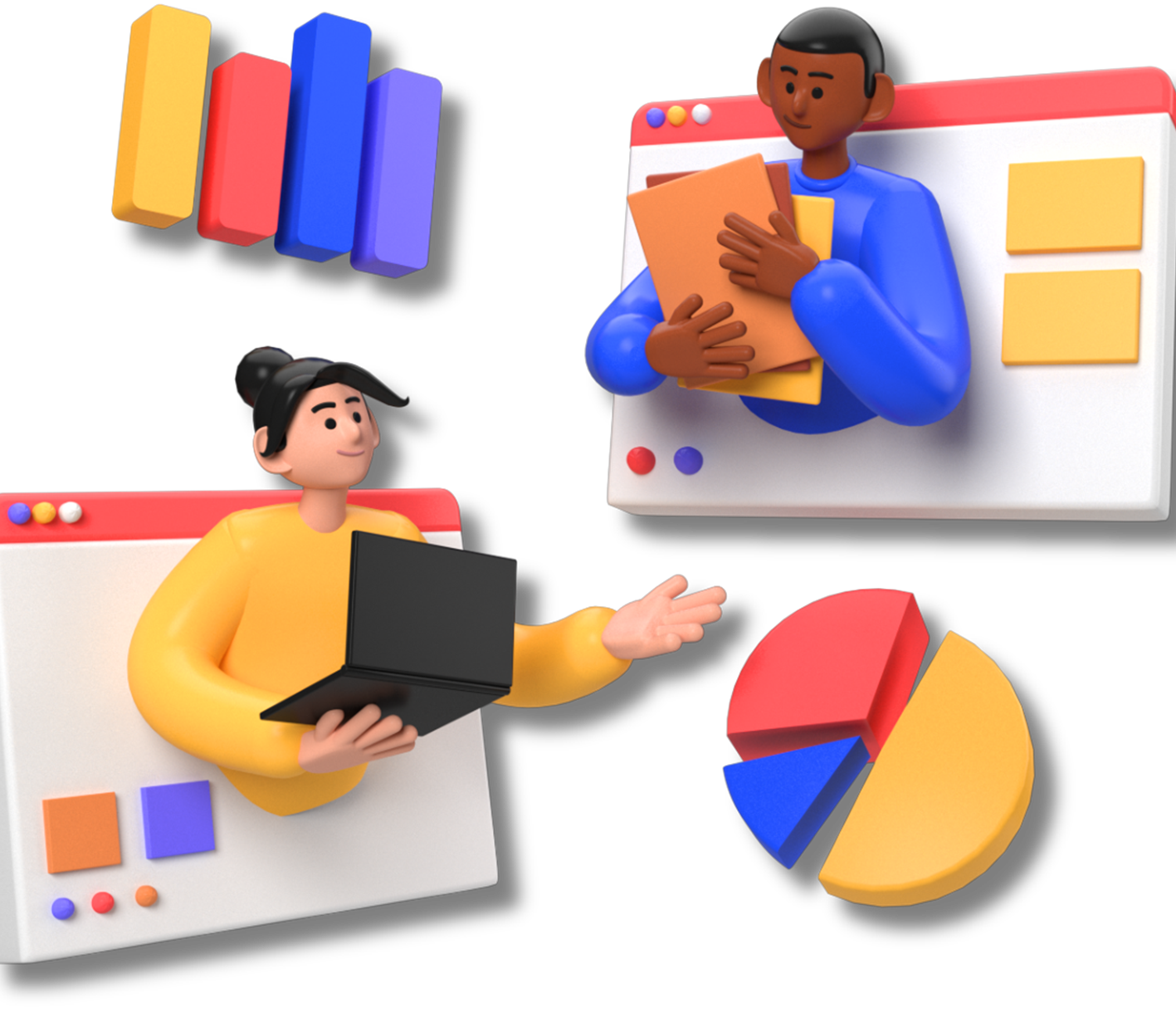 SAAS GO-TO-MARKET STRATEGY
Effective tools for creating bright and memorable presentations: How to use slides for visual storytelling, enhancing audience engagement, and maximizing impact.
SLIDES
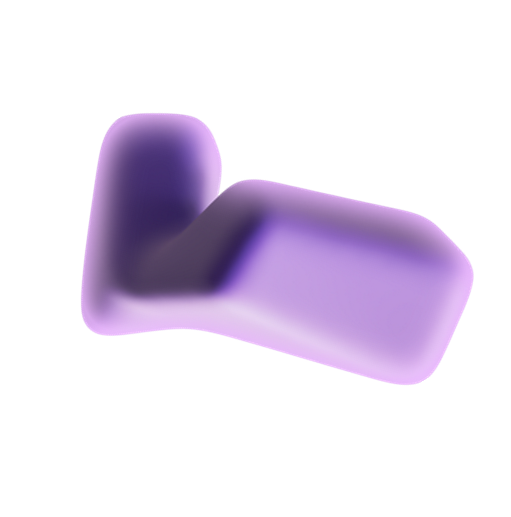 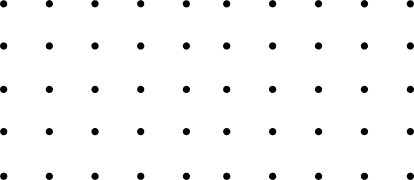 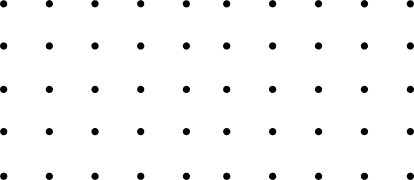 LOGO
HOME
ABOUT
SERVICE
CONTACT
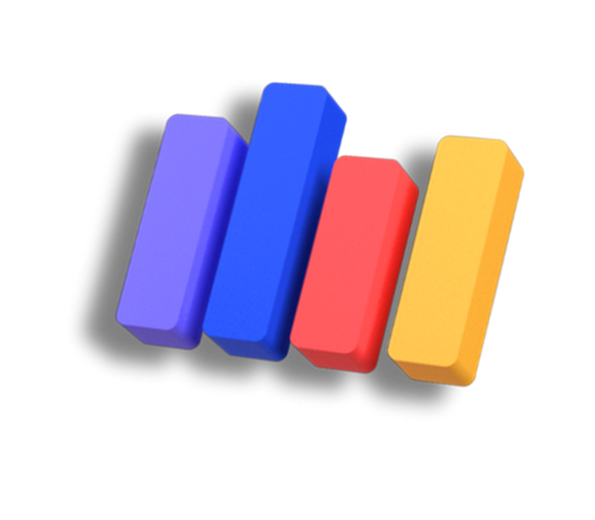 TABLE OF CONTENTS
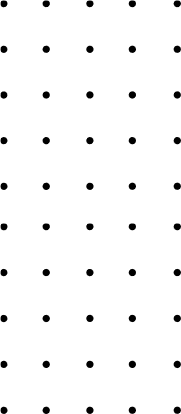 01
03
02
INTRODUCTION
ABOUT US
OUR PROJECTS
Elaborate on what you want to discuss.
Elaborate on what you want to discuss.
Elaborate on what you want to discuss.
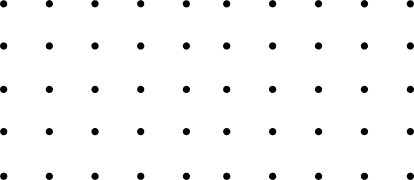 LOGO
HOME
ABOUT
SERVICE
CONTACT
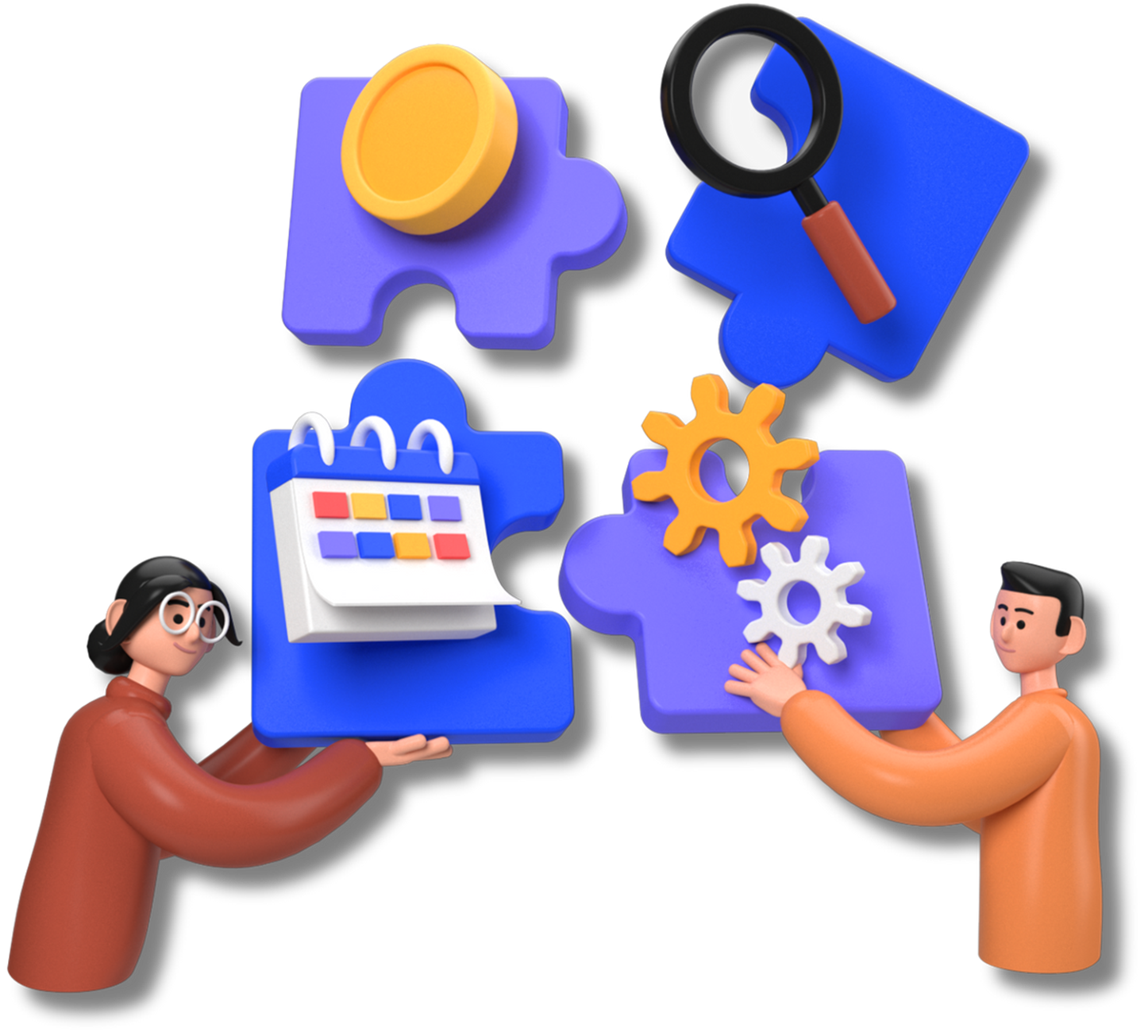 INTRODUCTION
Welcome to a place where stories come alive and dreams take flight.To the world of creative writing, where imagination knows no bounds, and every word holds the power to transport you to new realms.

Whether you're an aspiring author, a seasoned novelist, or someone who simply loves to weave tales, this journey promises to be an exhilarating one. Here, we will explore the art of storytelling, delve into the intricacies of character development, and unravel the secrets behind crafting compelling plots.
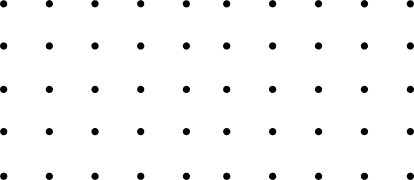 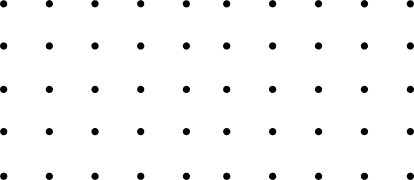 LOGO
HOME
ABOUT
SERVICE
CONTACT
WELCOME TO PRESENTATION
I'm Rain, and I'll be sharing with you my beautiful ideas. Follow me at @reallygreatsite to learn more.
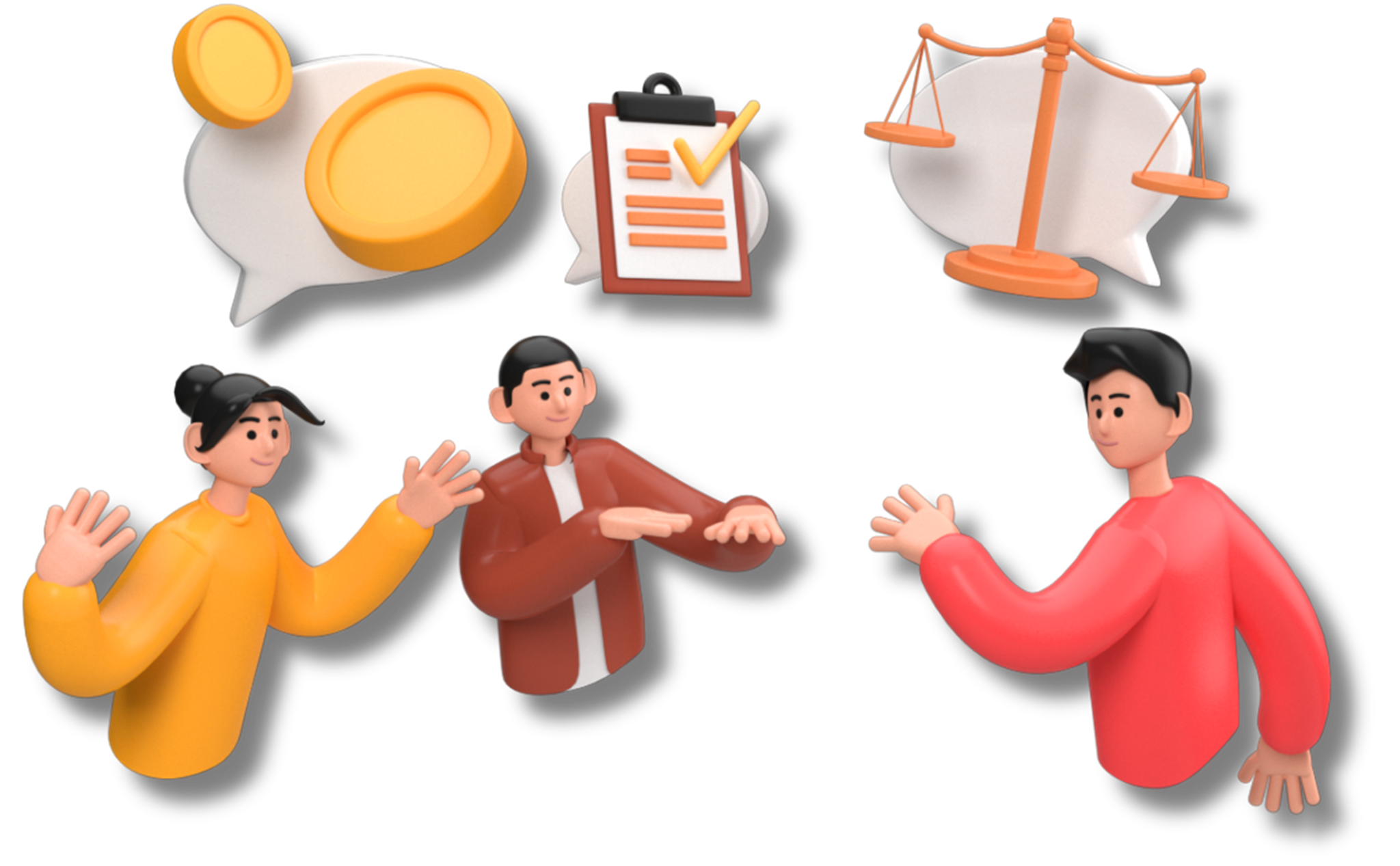 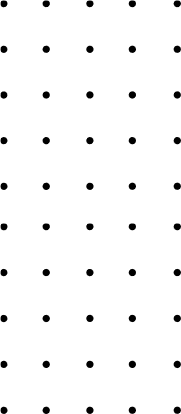 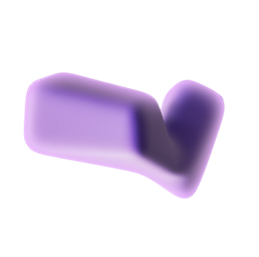 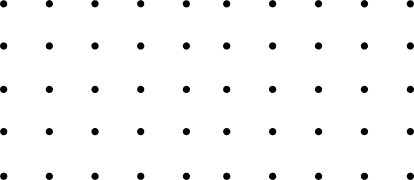 LOGO
HOME
ABOUT
SERVICE
CONTACT
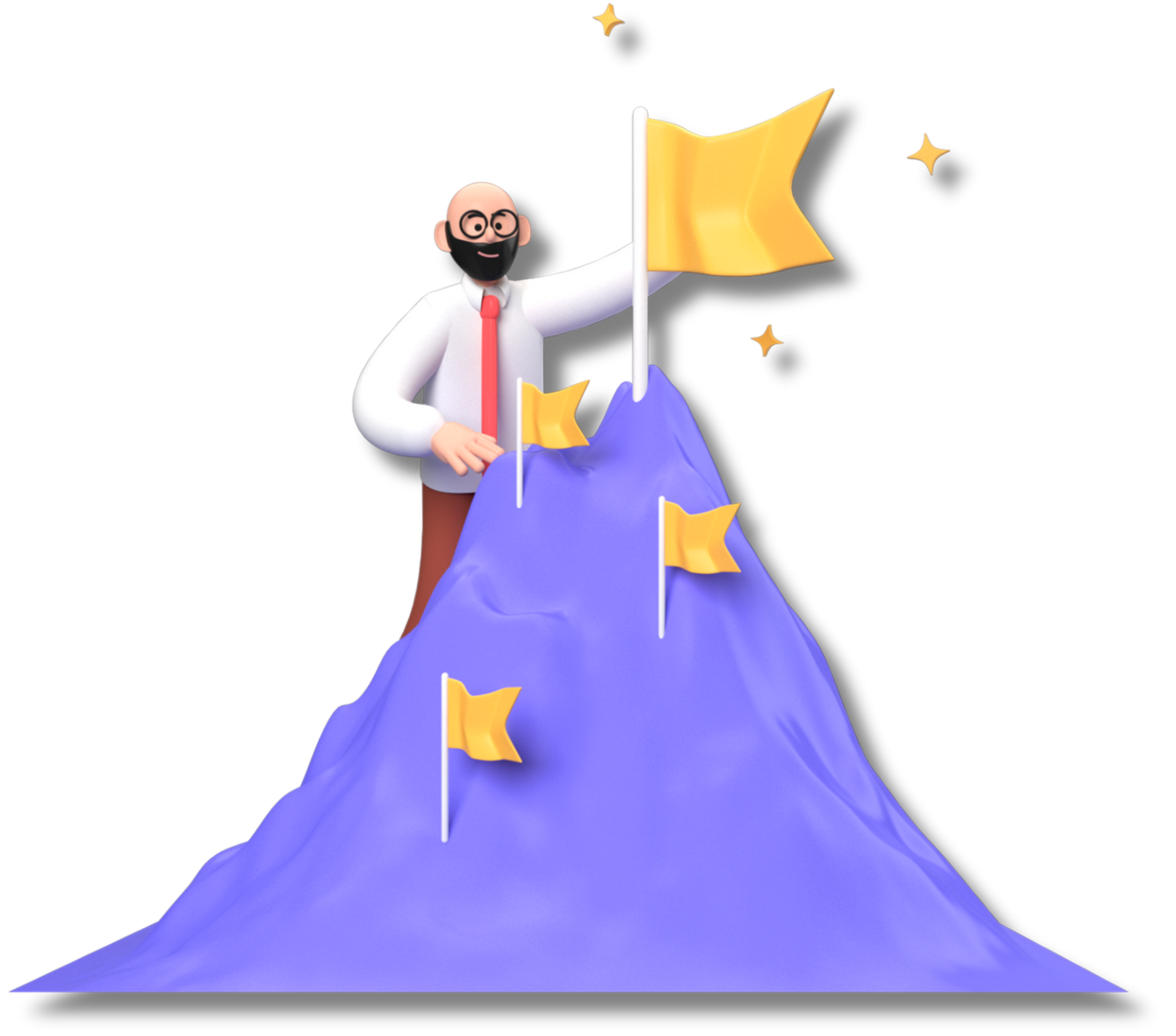 OUR COMPANY
WHO WE ARE?
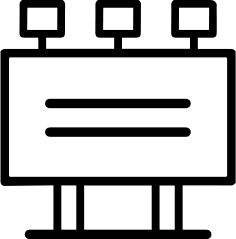 Briefly elaborate on what you want to discuss.
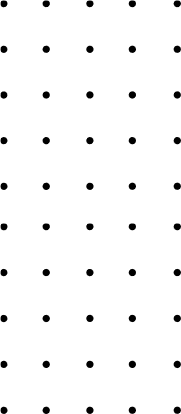 WHAT WE DO?
Briefly elaborate on what you want to discuss.
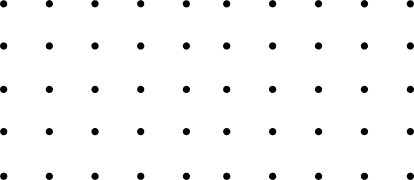 LOGO
HOME
ABOUT
SERVICE
CONTACT
MISSION
VISION
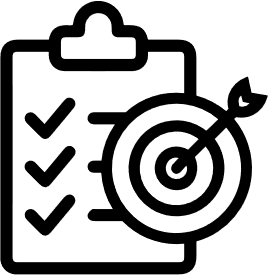 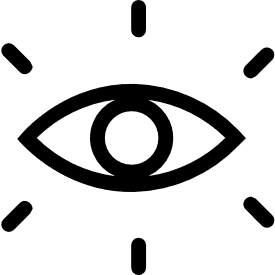 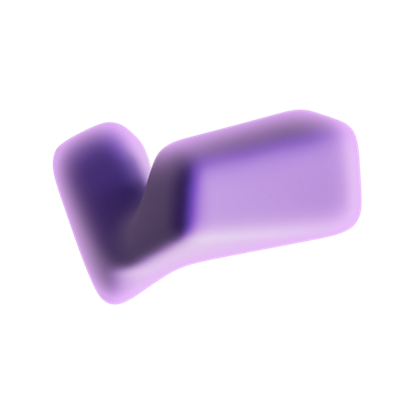 Embarking on a mission is a journey filled with purpose and determination. It is a quest to achieve a goal, to make a difference, to leave a mark on the world. A mission calls for courage, resilience, and unwavering commitment. It is a path that may be challenging.
Vision is the guiding force that propels us forward, illuminating the path towards our aspirations and goals. It is the clear image of what we wish to achieve, a beacon of hope in times of uncertainty. With a strong vision, we are able to set our sights on the horizon.
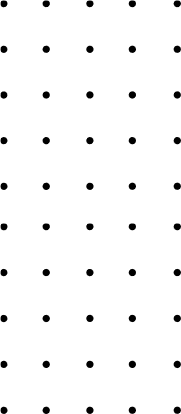 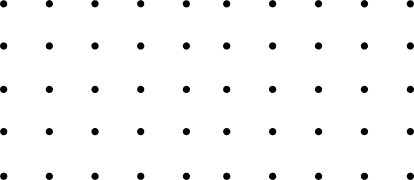 LOGO
HOME
ABOUT
SERVICE
CONTACT
OUR PROJECTS
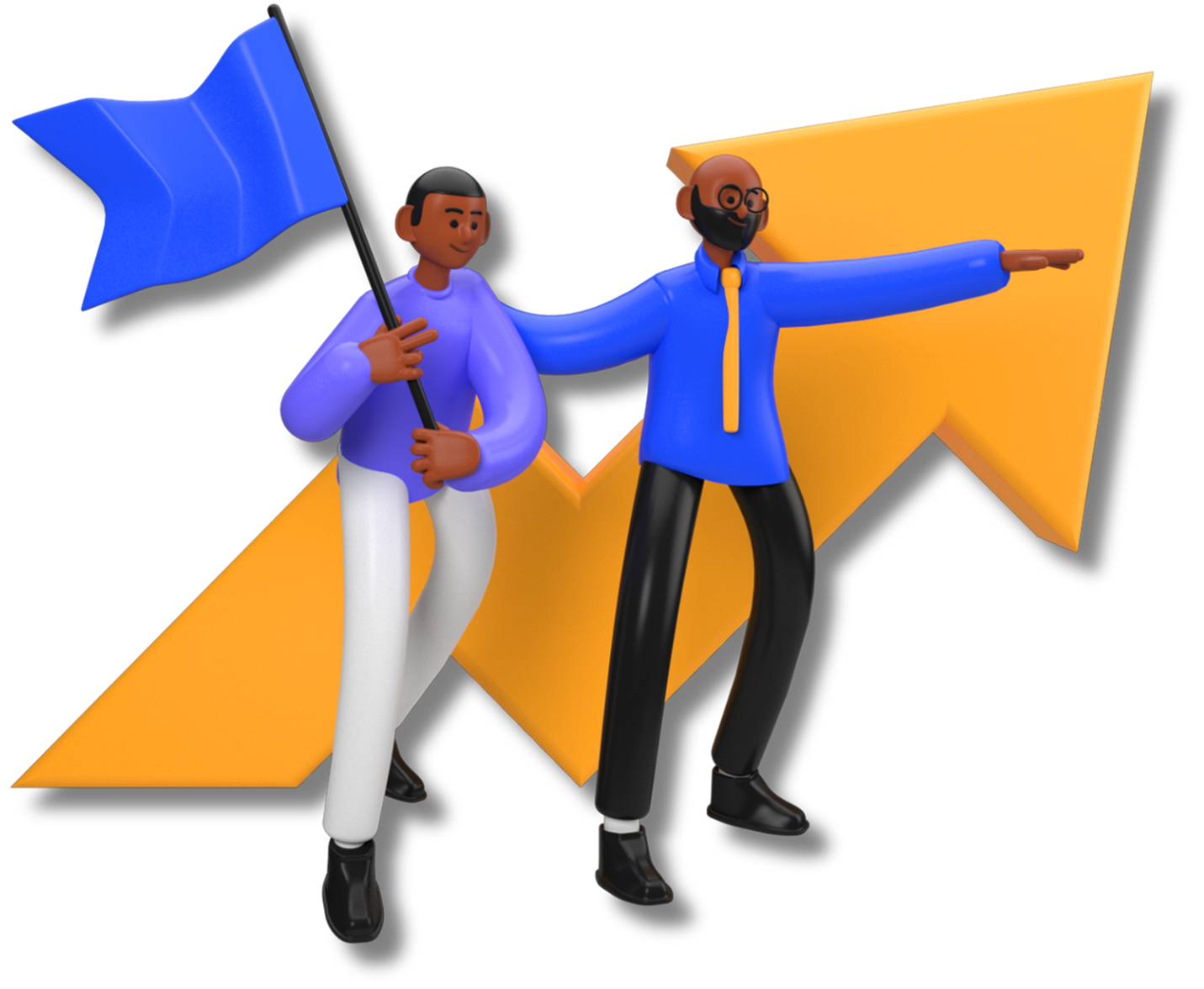 At our core, we are driven by a passion for innovation and a commitment to excellence in all that we do. Our projects embody our dedication to creating impactful solutions that make a difference in the world. 

From groundbreaking technological advancements to community-driven initiatives, each project we undertake is a testament to our belief in the power of creativity and collaboration.We strive to push the boundaries of what is possible, constantly seeking new ways to address challenges and improve lives.
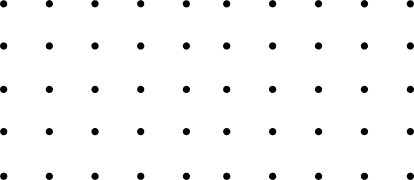 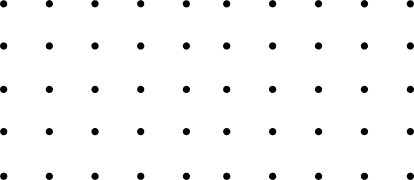 LOGO
HOME
ABOUT
SERVICE
CONTACT
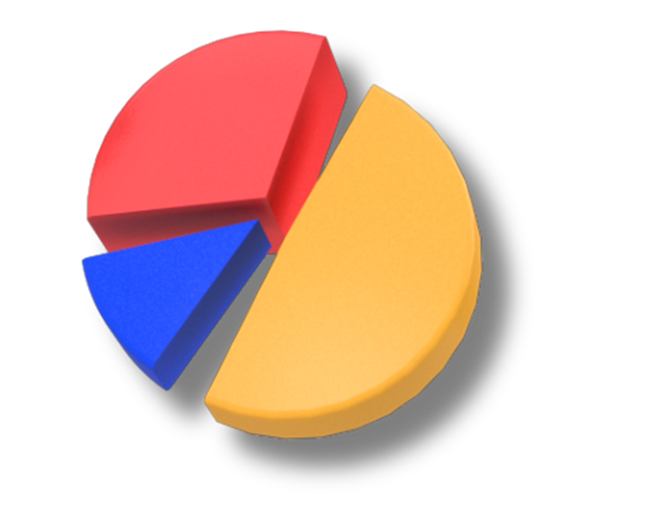 WHAT WE OFFER
SERVICE TWO
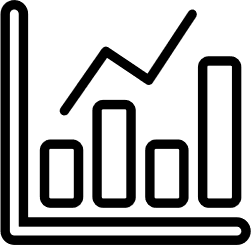 SERVICE ONE
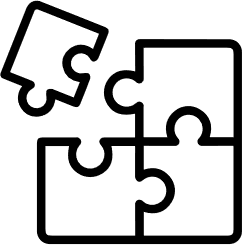 Elaborate on what you want to discuss.
Elaborate on what you want to discuss.
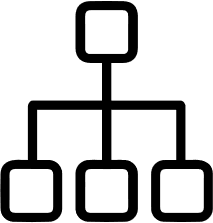 SERVICE THREE
SERVICE FOUR
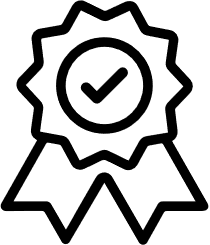 Elaborate on what you want to discuss.
Elaborate on what you want to discuss.
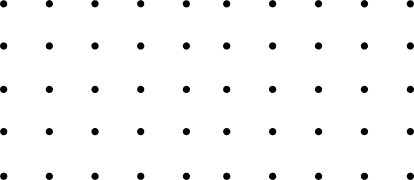 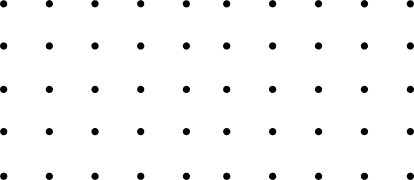 LOGO
HOME
ABOUT
SERVICE
CONTACT
SAAS GO-TO-MARKET STRATEGY
ICP
GROWTH PLAN
TECH STACK
BUDGET
MESSAGE
PRICING
TARGETS
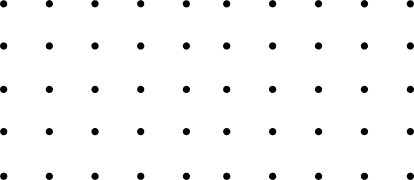 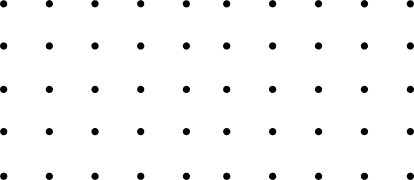 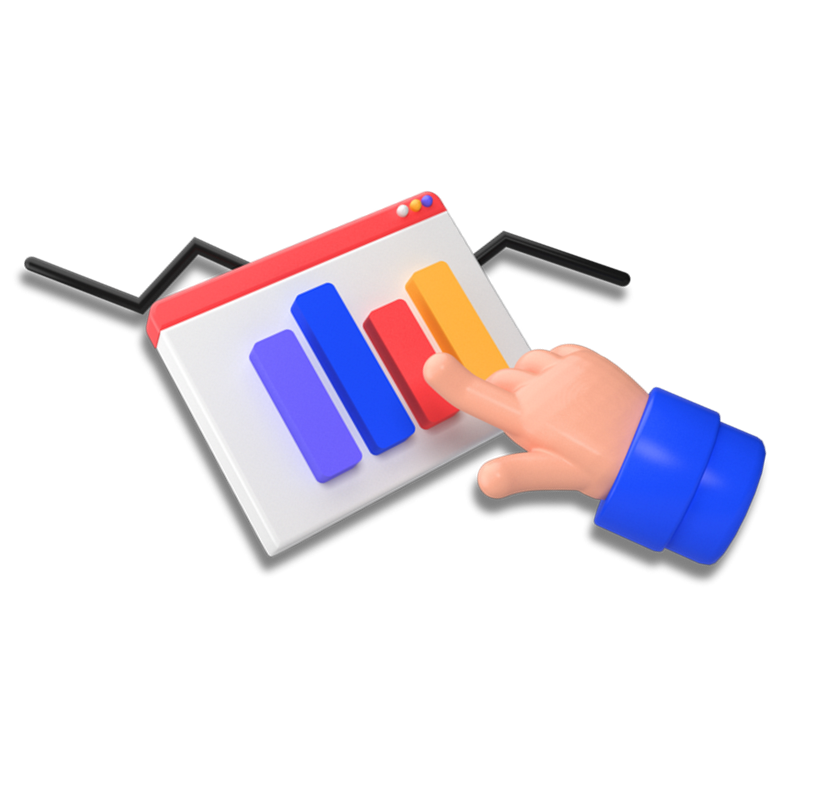 LOGO
HOME
ABOUT
SERVICE
CONTACT
MARKET RESEARCH
Elaborate on the featured statistic.
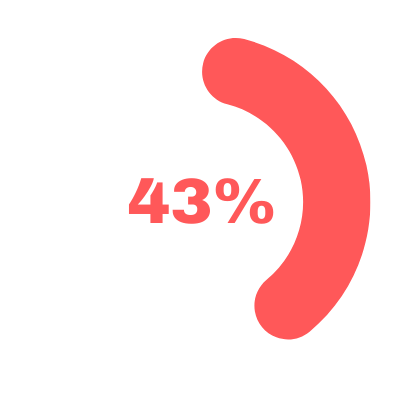 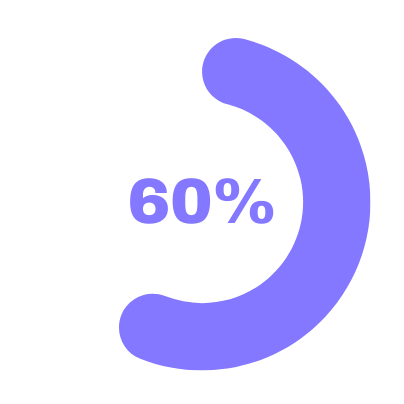 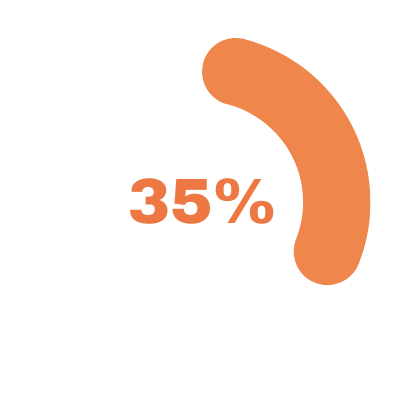 Elaborate on the featured statistic.
Elaborate on the featured statistic.
Elaborate on the featured statistic.
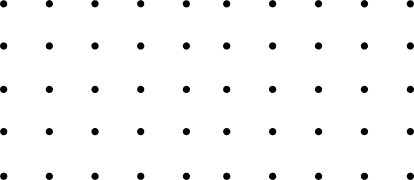 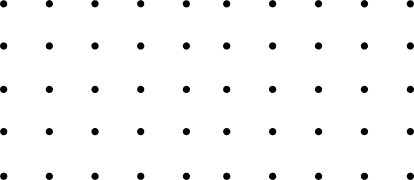 LOGO
HOME
ABOUT
SERVICE
CONTACT
S
O
STRENGTHS
OPPORTUNITIES
What are you doing well? What sets you apart? What are your good qualities?
What are your goals? Are demands shifting? How can it be improved?
W
T
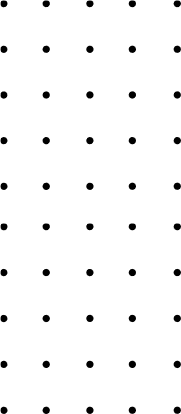 WEAKNESSES
THREATS
Where do you need to improve? Are resources adequate?
What are the blockers you're facing? What are factors outside of your control?
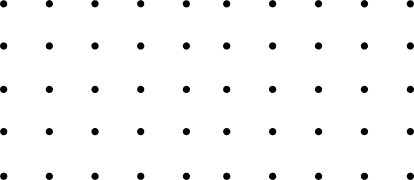 LOGO
HOME
ABOUT
SERVICE
CONTACT
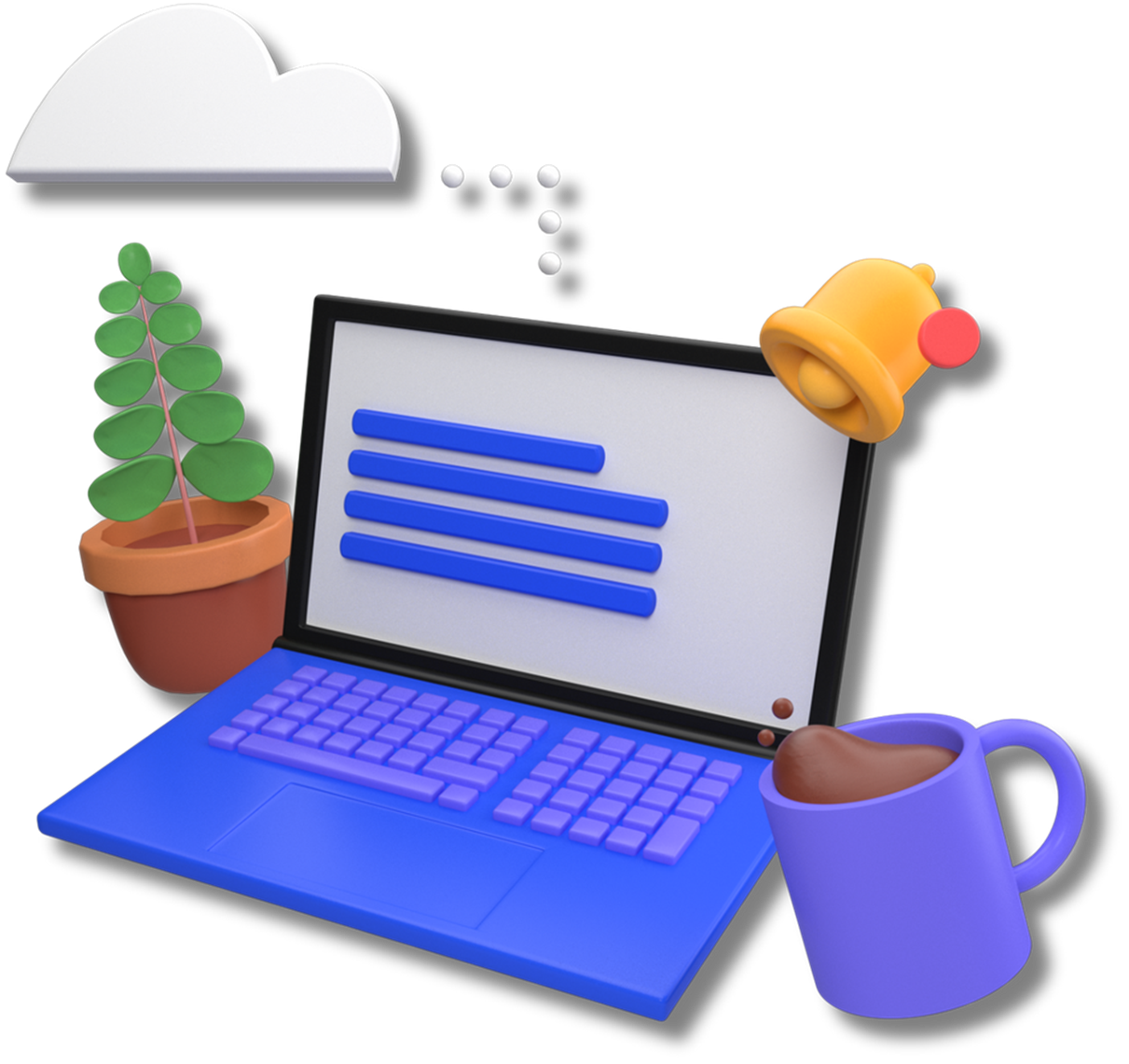 WRITE AN ORIGINAL STATEMENT OR INSPIRING QUOTE
— Include a credit, citation, or supporting message
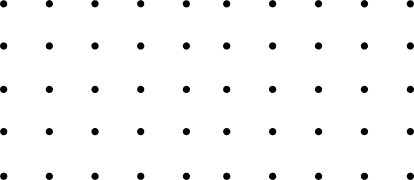 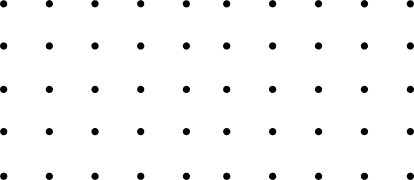 LOGO
HOME
ABOUT
SERVICE
CONTACT
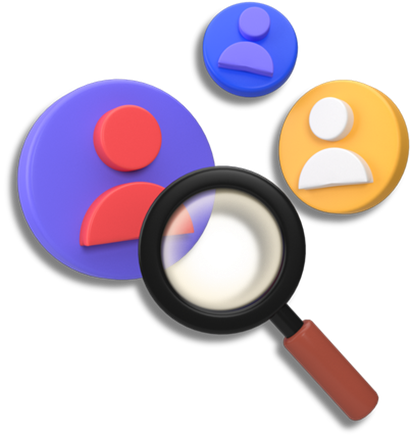 TESTIMONIALS
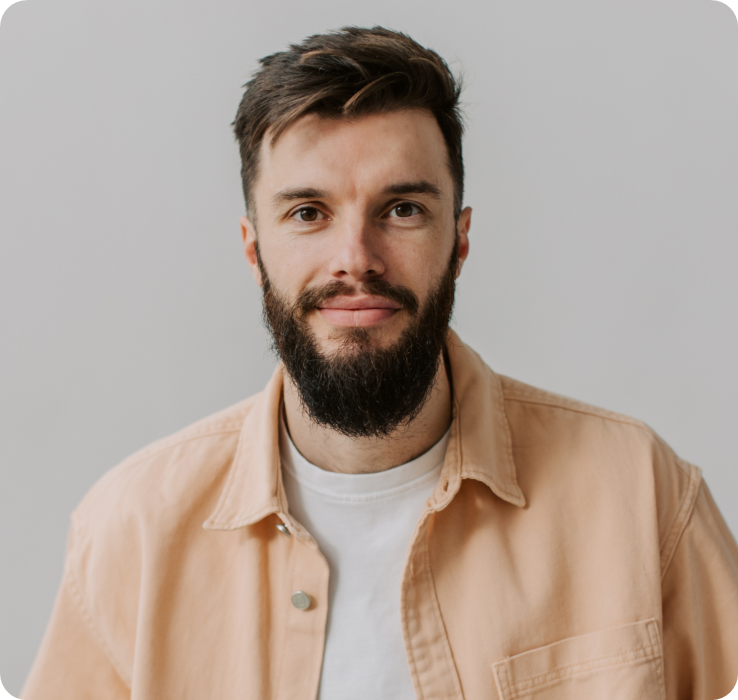 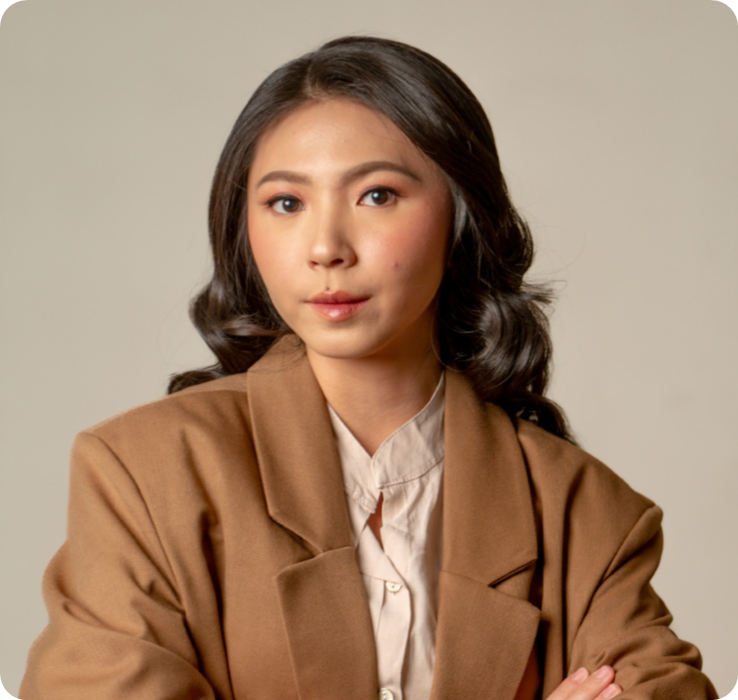 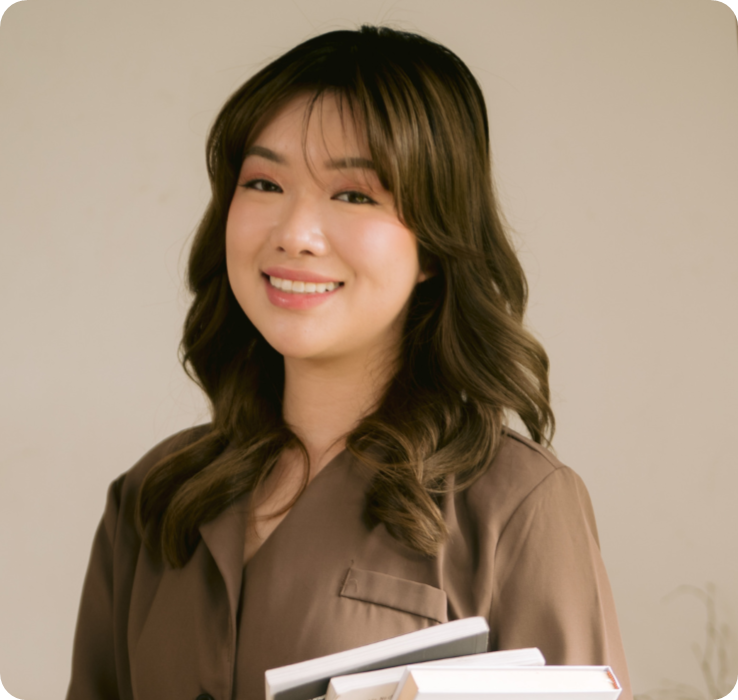 CLIENT NAME
CLIENT NAME
CLIENT NAME
Elaborate on what you want to discuss.
Elaborate on what you want to discuss.
Elaborate on what you want to discuss.
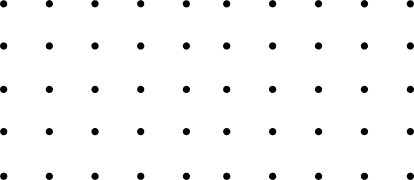 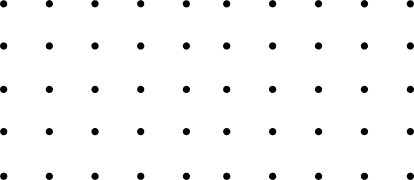 LOGO
HOME
ABOUT
SERVICE
CONTACT
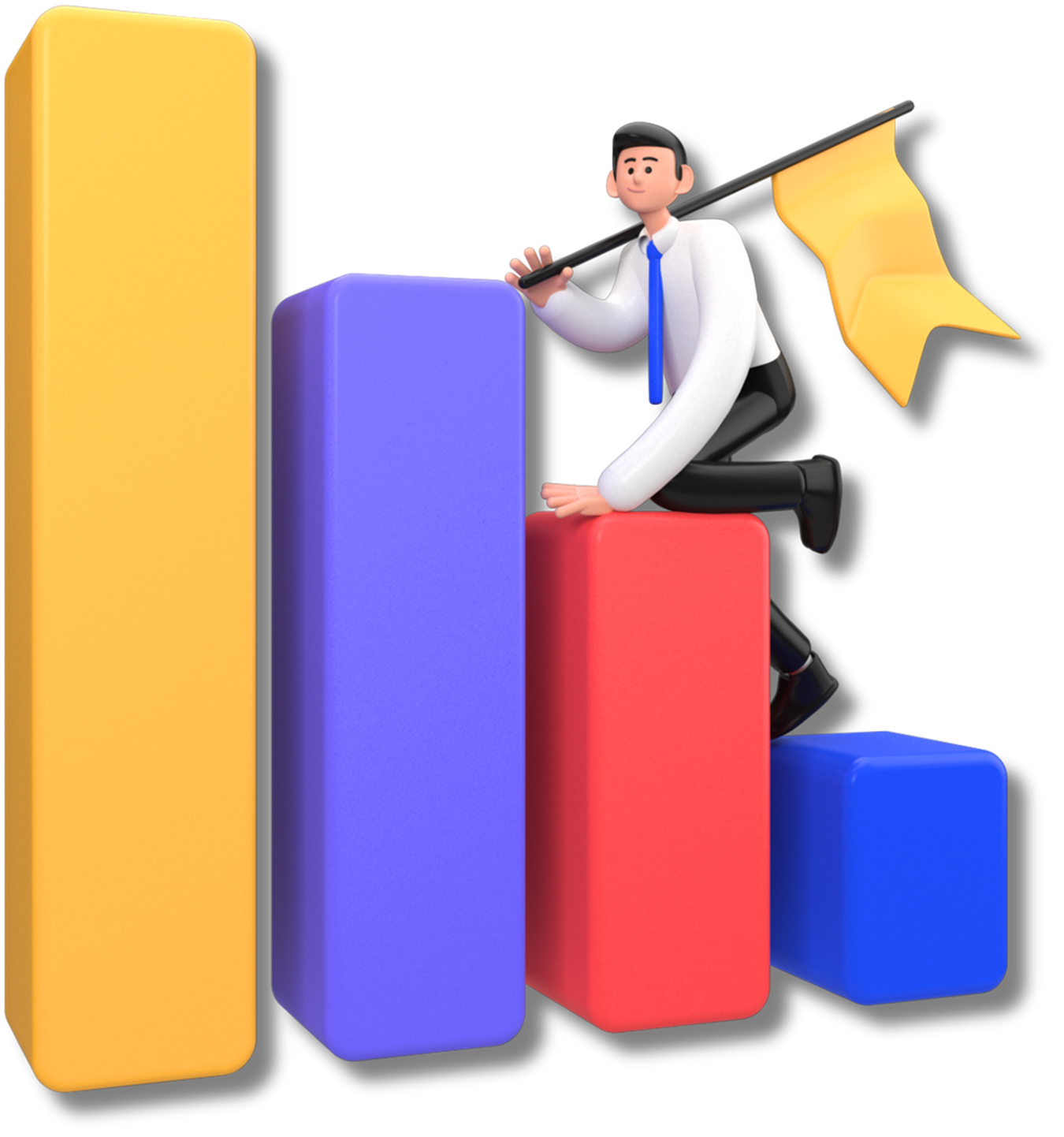 ABOUT US
We are a team of passionate individuals dedicated to providing exceptional service and creating memorable experiences for our clients. With a commitment to excellence and a focus on innovation, we strive to exceed expectations and deliver top-notch results. Our goal is to build lasting relationships with our clients and make a positive impact in everything we do. Thank you for choosing us to be a part
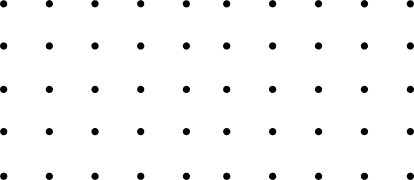 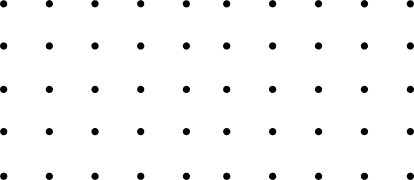 LOGO
HOME
ABOUT
SERVICE
CONTACT
SAAS GO-TO-MARKET KEY TAKEAWAYS
RESEARCHING AND UNDERSTANDING THE MARKET YOU’D LIKE TO ENTER INTO
GETTING AHEAD IN SAAS REQUIRES:
A WELL-DEFINED VALUE PROPOSITION
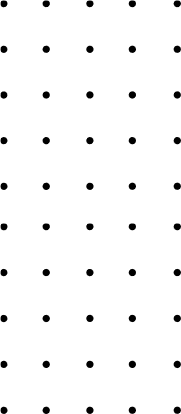 A STRATEGIC DATA-DRIVEN MARKETING STRATEGY
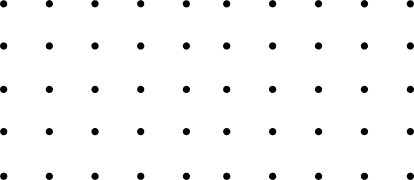 LOGO
HOME
ABOUT
SERVICE
CONTACT
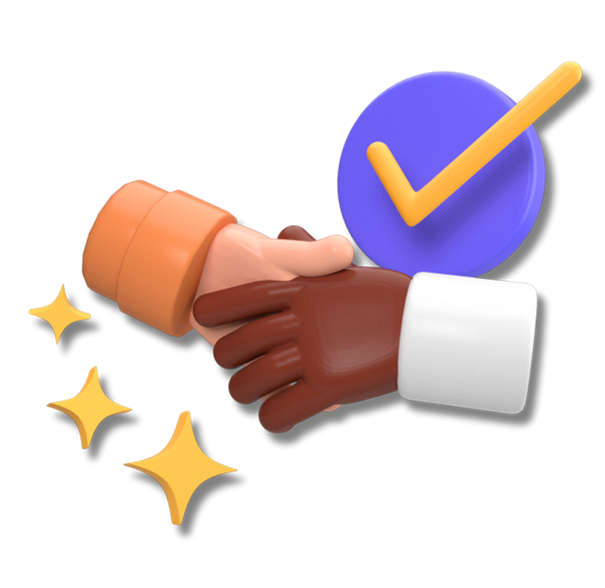 OUR HISTORY
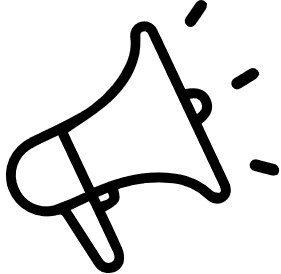 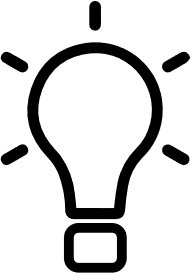 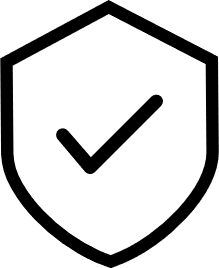 ADD A MAIN POINT
ADD A MAIN POINT
ADD A MAIN POINT
Elaborate on what you want to discuss.
Elaborate on what you want to discuss.
Elaborate on what you want to discuss.
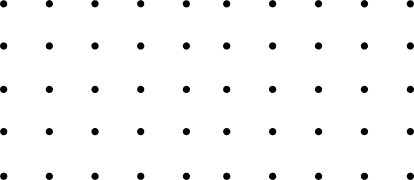 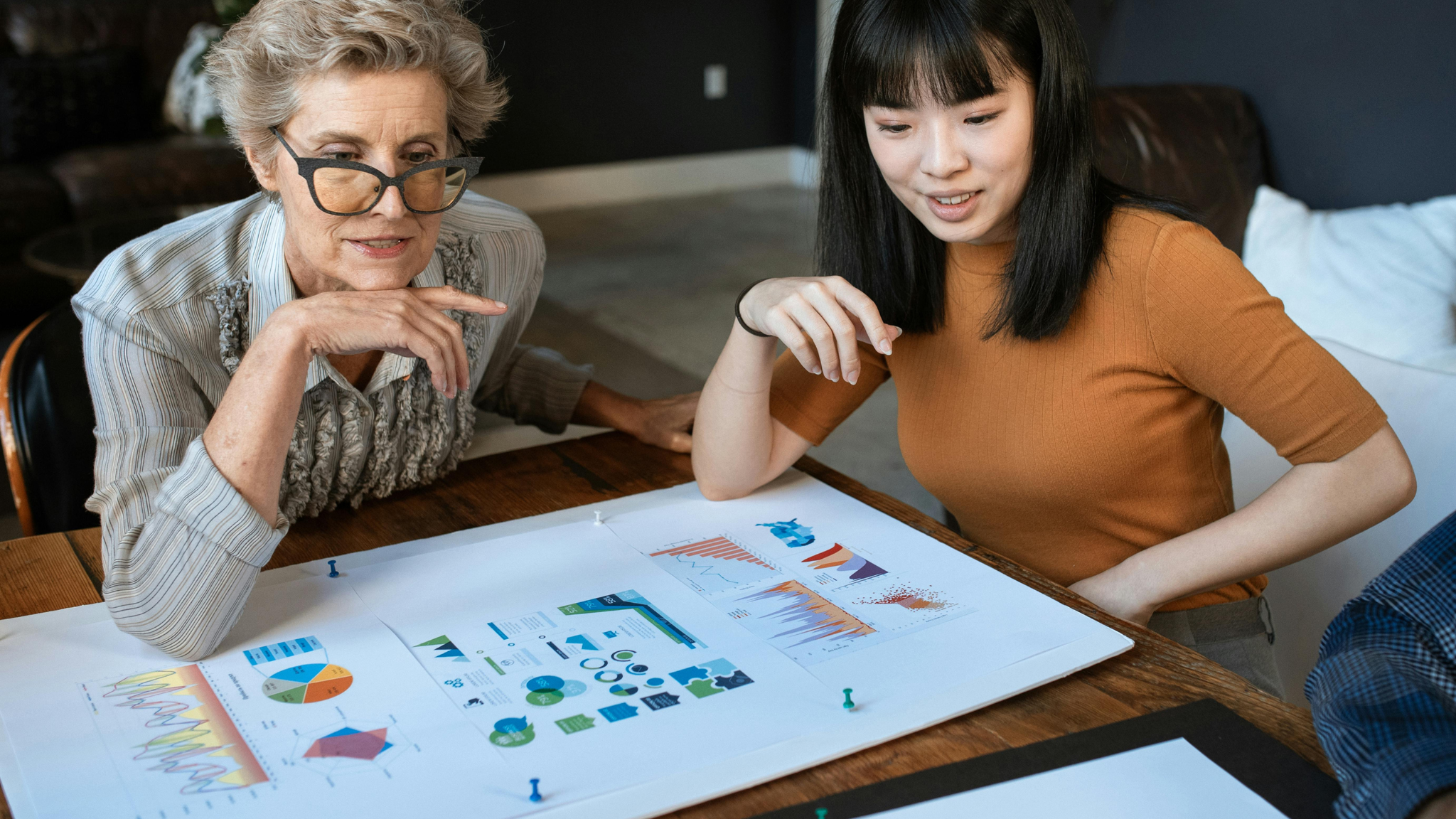 A PICTURE IS WORTH A THOUSAND WORDS
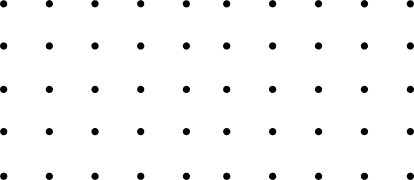 LOGO
HOME
ABOUT
SERVICE
CONTACT
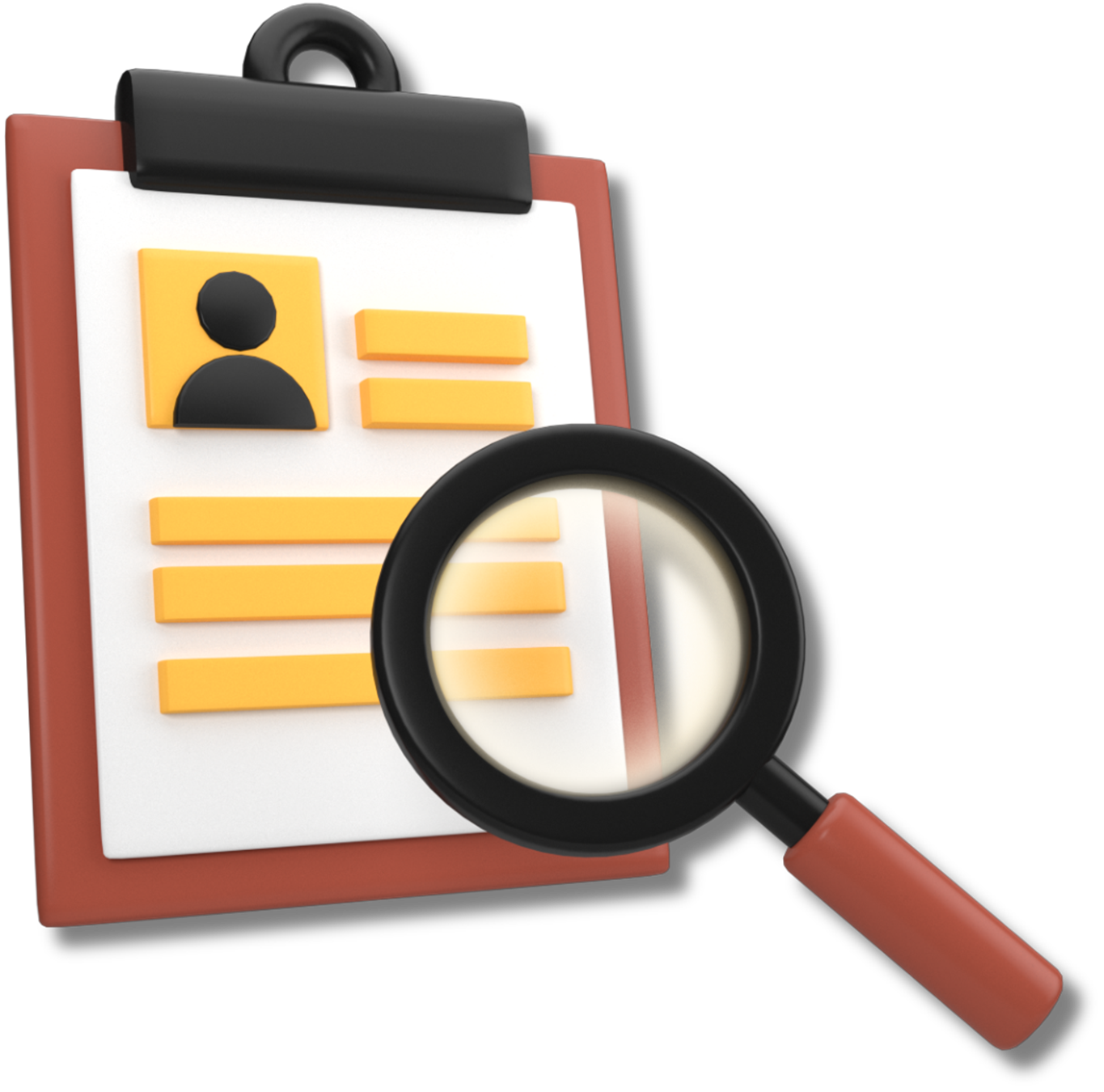 CONTACT US
123 Anywhere St., Any City,ST 12345
123-456-7890
hello@reallygreatsite.com
@reallygreatsite
reallygreatsite.com
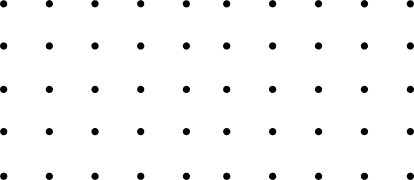 RESOURCE 
PAGE
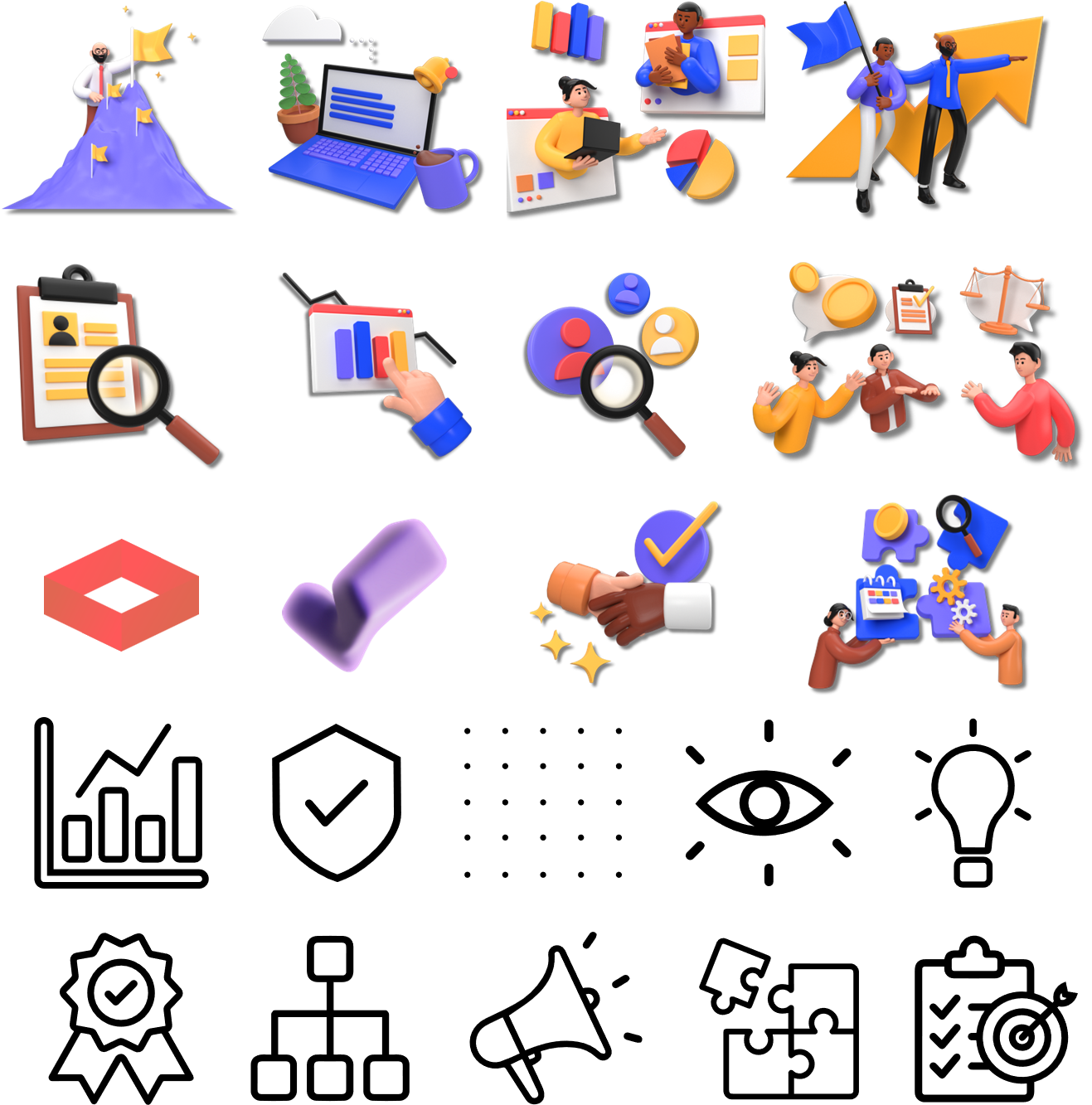 Use these design resources in your Canva Presentation.








You can find these fonts online too. Happy designing! 

Don't forget to delete this page before presenting.
This presentation template uses the following free fonts:
Titles: Archivo Black
Headers: Archivo Black
Body Copy: Montserrat
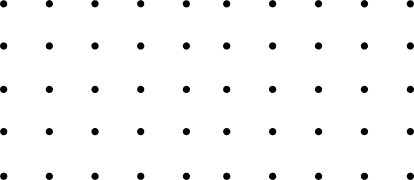 CREDITS
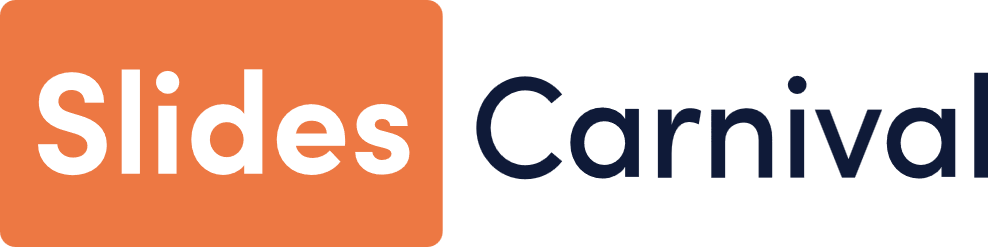 This presentation template is free for everyone to use thanks to the following:
SlidesCarnival for the presentation template
Pexels for the photos
Happy designing!
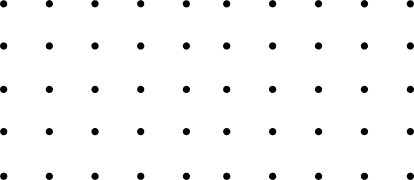